Подборка книг для чтения на английском языке для детей
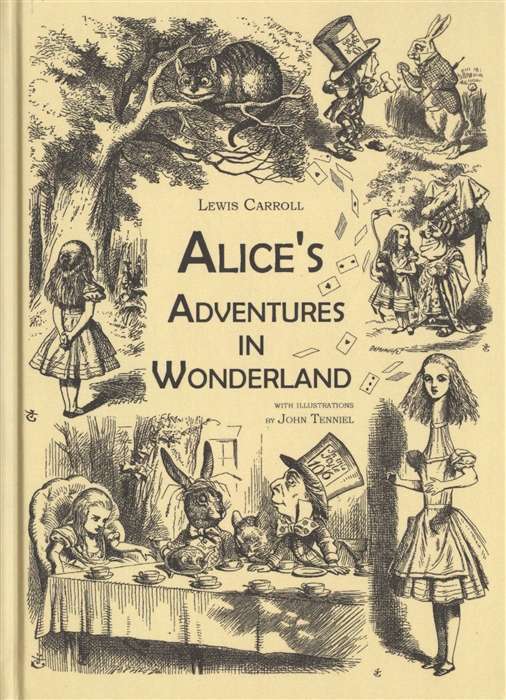 «Alice’s Adventures in Wonderland»
«Приключения Алисы 
в Стране чудес»Льюисс Кэролл, 1865
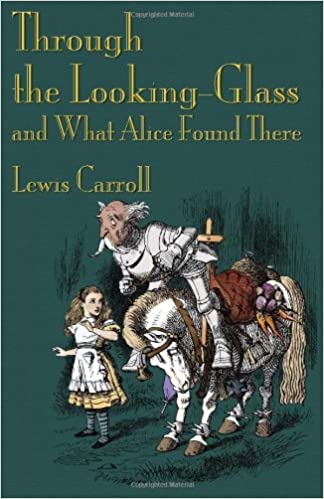 «Through the Looking-Glass, and What Alice Found There»
«Алиса в Зазеркалье» -  «Сквозь зеркало, и Что там нашла Алиса»
Льюисс Кэролл, 1871
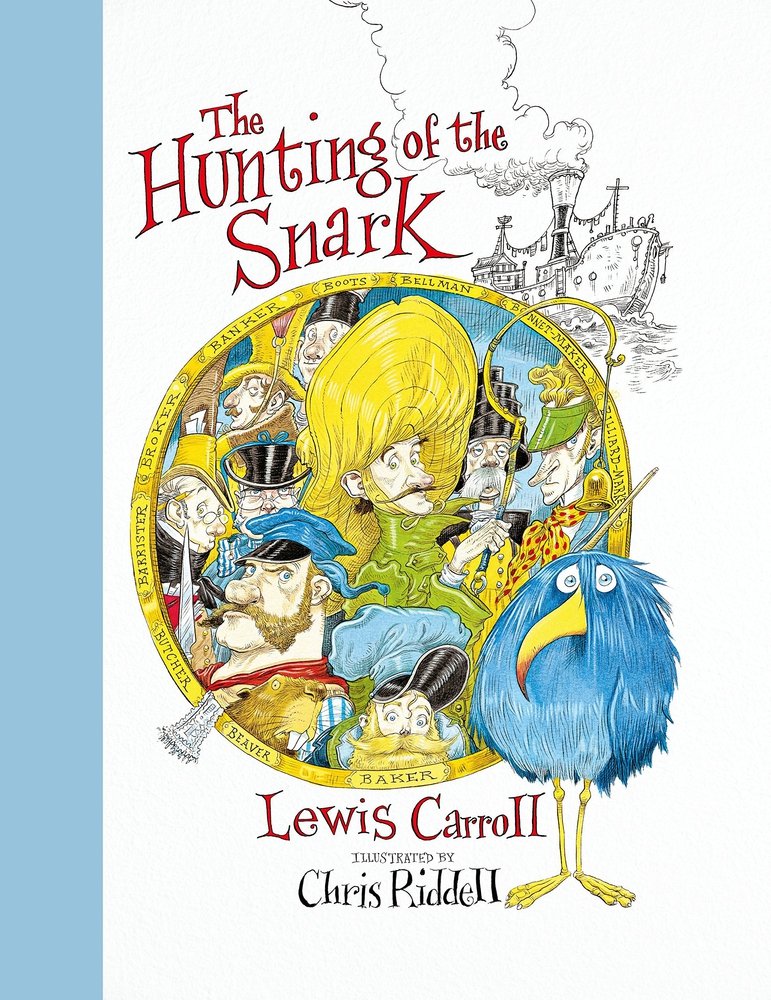 «The Hunting of the Snark»
«Охота на Снарка»
Льюисс Кэролл, 1876
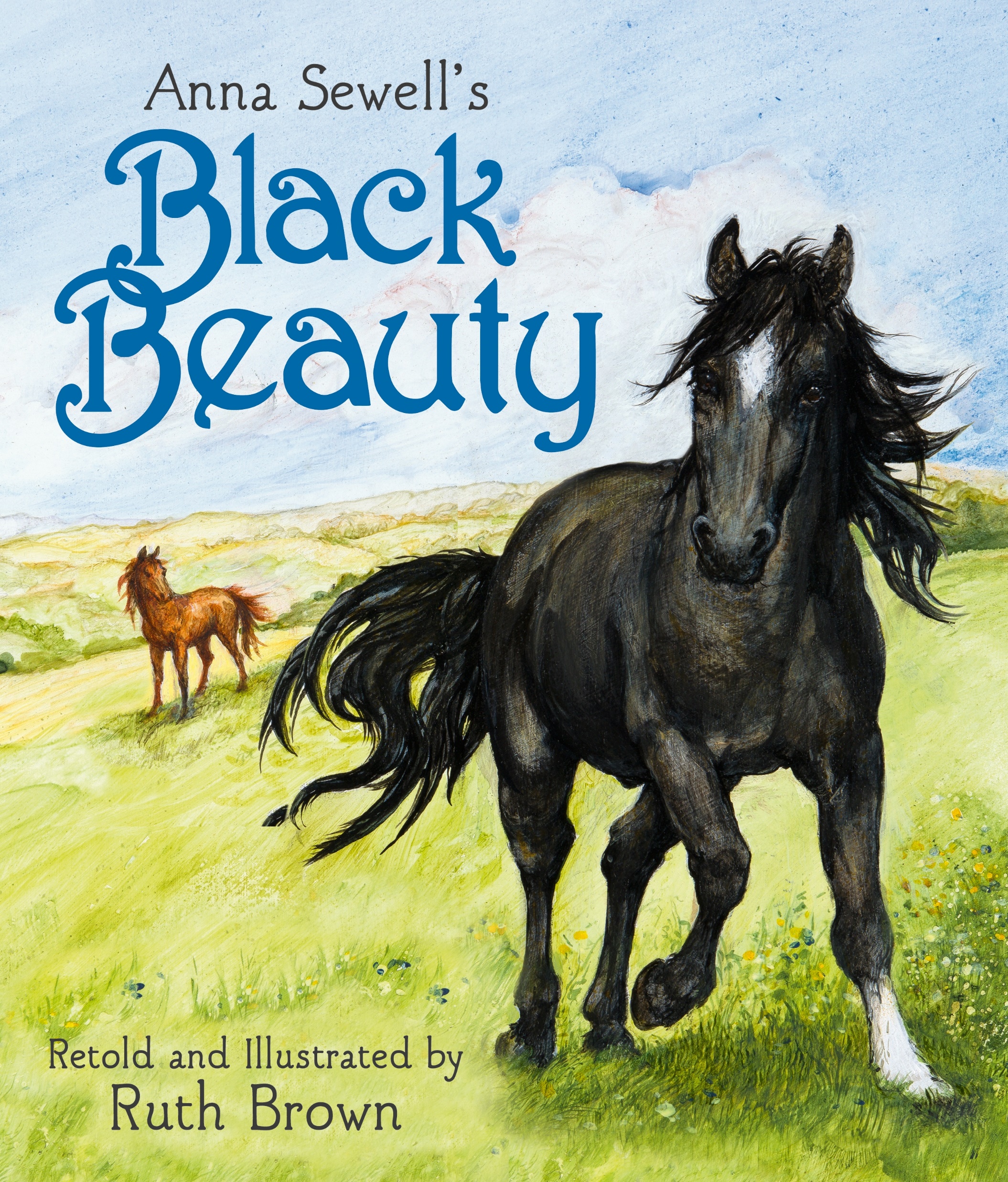 «Black Beauty»
«Черный красавчик» Анна Сьюэлл, 1877
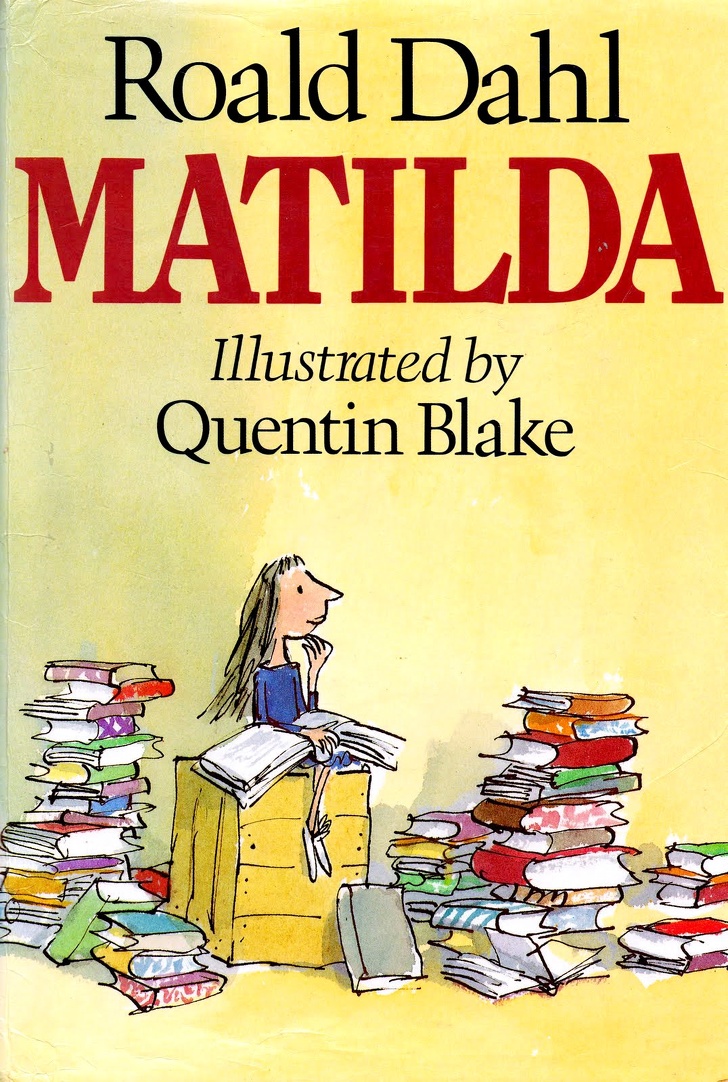 «Matilda»
«Матильда»
 Роальд Даль, 1988
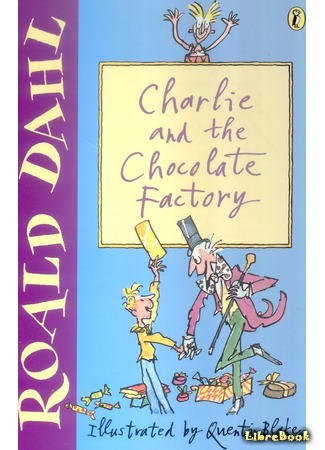 «Charlie and the Chocolate Factory»
«Чарли и шоколадная фабрика»
 Роальд Даль, 1964
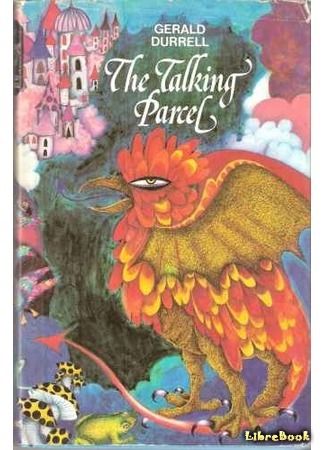 «The Talking Parcel»
«Говорящий сверток»
Джеральд Даррелл, 1974
«Horton Hears a Who!»
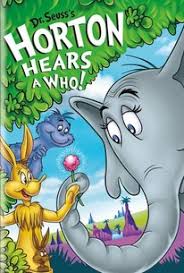 «Хортон слышит ктошек!»
Доктор Сьюз, 1954
«Horton Hatches the Egg»
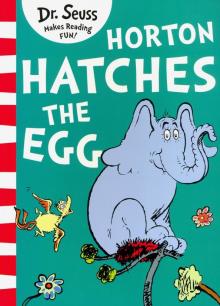 «Хортон высиживает яйцо»
Доктор Сьюз, 1940
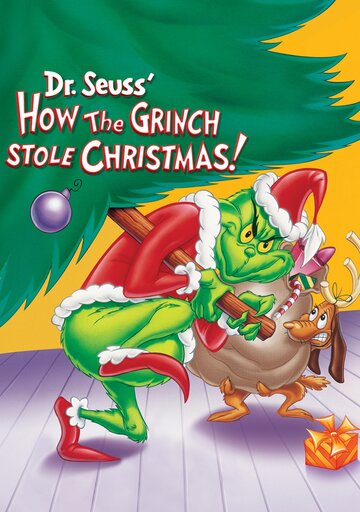 «How the Grinch Stole Christmas!»
«Как Гринч украл Рождество» 
Доктор Сьюз, 1957
«The Cat in the Hat»
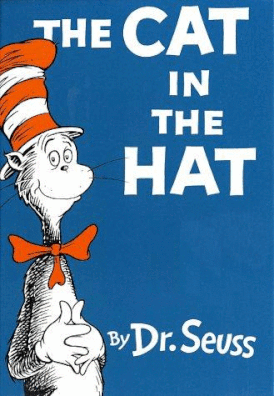 «Кот в шляпе» 
Доктор Сьюз, 1957
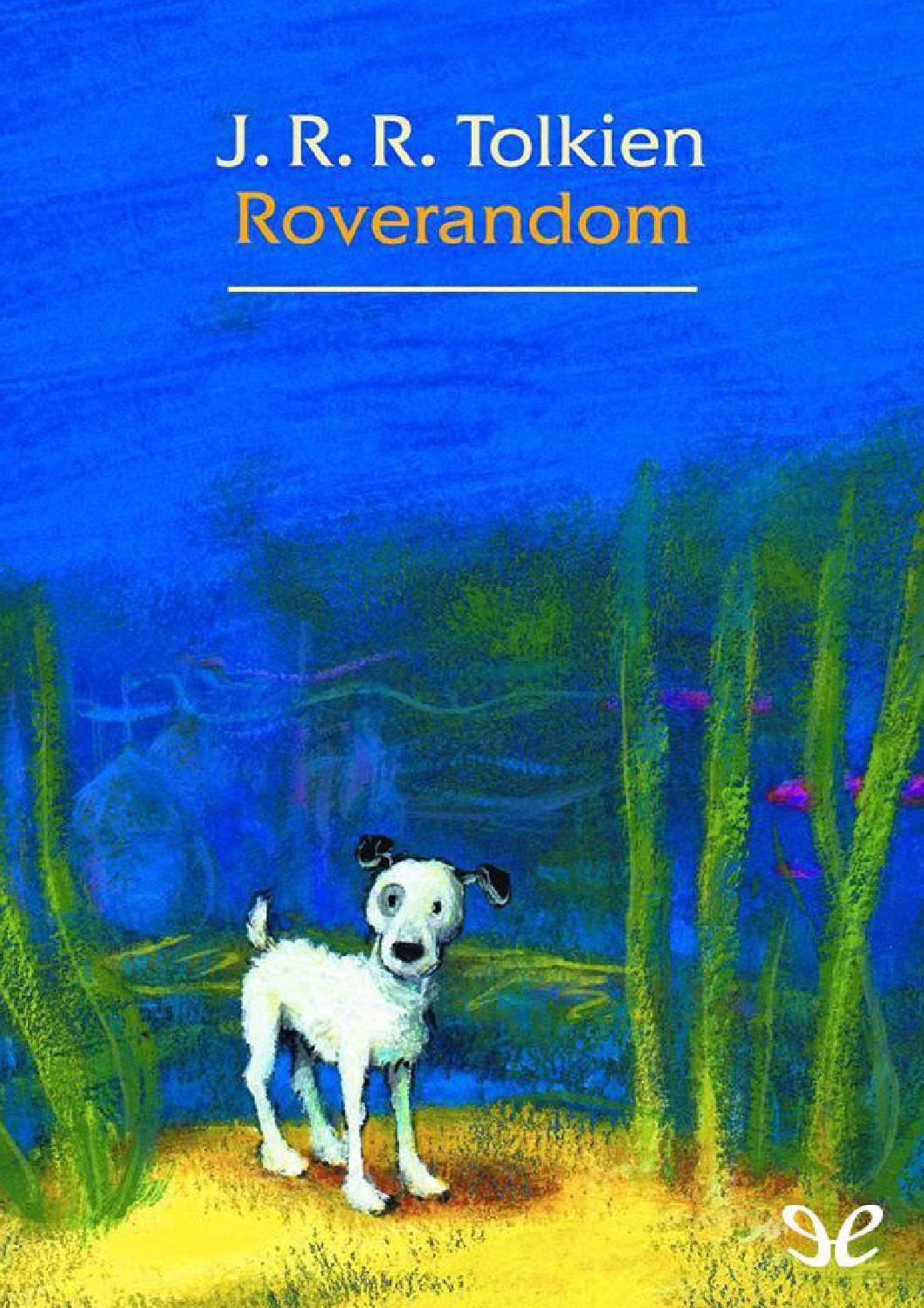 «Roverandom»
«Роверандом»
 Дж. Р. Р. Толкин, 1936